PRESENTATION ON EVM & VVPAT
September 2019.
AGENDA
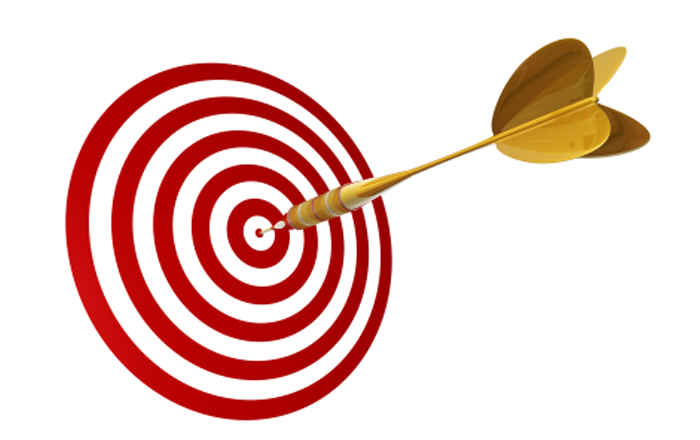 History 
Technical Expert Committee (TEC)
Technical Security
Administrative safeguards
Debate around EVMs- Explained 
Aspersions Vs. Confidence
Past Judgements
VVPAT
2
[Speaker Notes: this presentation covers the journey of EVM covering legal, technical and administrative aspects.]
HISTORY OF EVM
Four Decades and more
3
HISTORY OF EVM – 40 YEARS
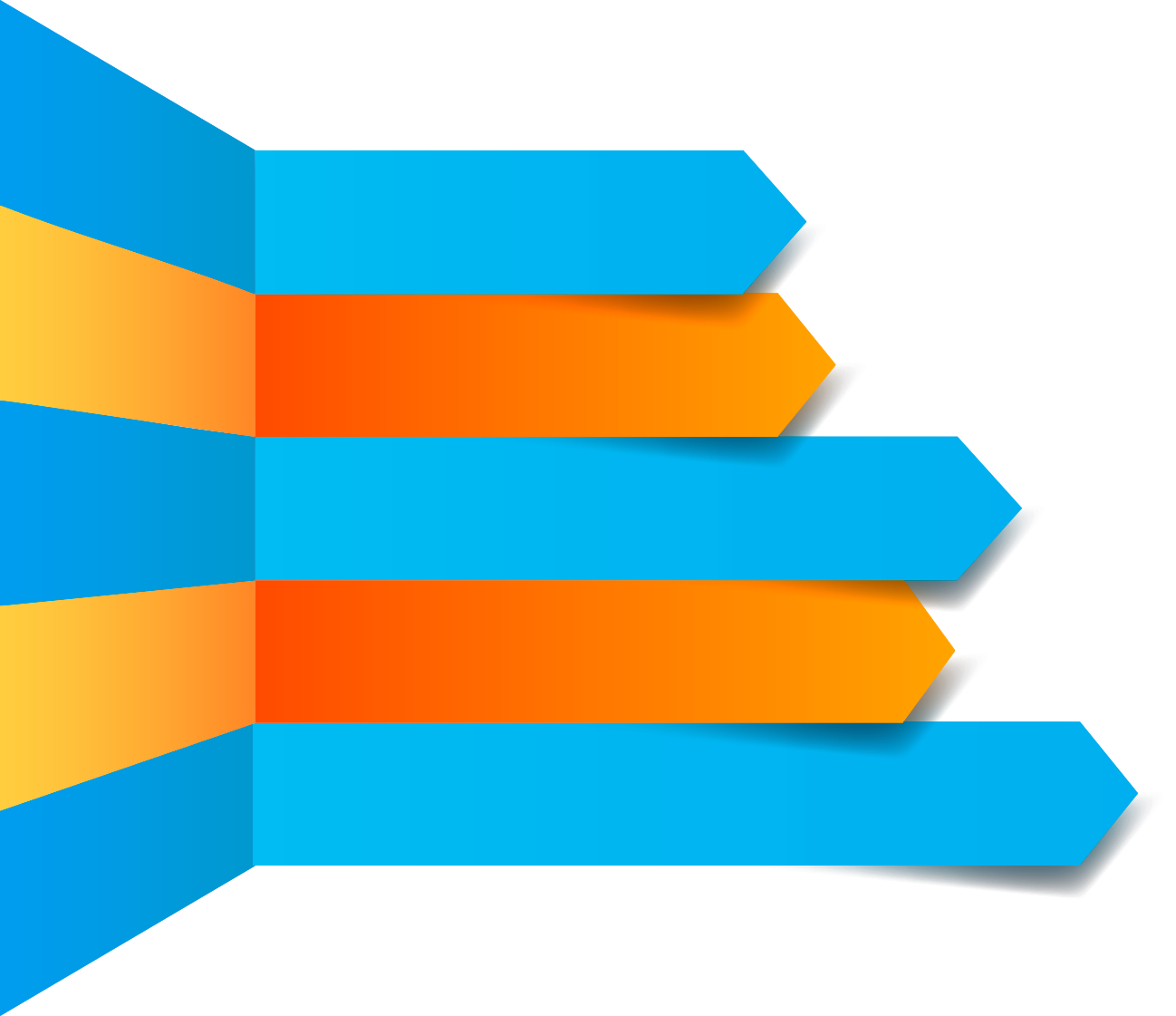 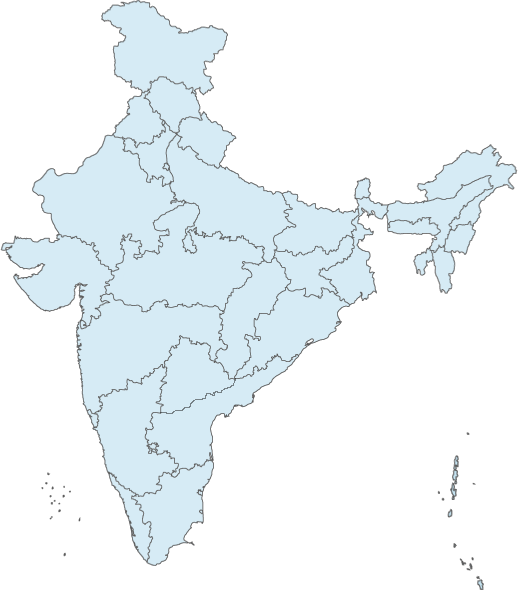 1977
CEC- S L Shakdar talked about introducing an Electronic machine.
EVMs developed and demonstrated by ECIL and BEL.
1980-81
EVMs used first time in 50 polling stations of Parur AC in Kerala.   And then in 11 Assembly Constituencies: 8 states, 1UT.
1982-83
SC suspends EVM usage: cannot be used till RP Act is amended.
1984
RP Act amended: enabling use EVMs wef 15.03.1989.
1988
2018
SC dismissed petition asking for return to Ballot papers!
Since 2000, EVMs have been used in all elections: 4 Lok Sabha and 122 State Legislative Assemblies.  Till date, >315 crore votes cast on EVMs.
4
[Speaker Notes: EVM system has evolved over 40 years and have been in use in all elections since 2000]
TECHNICAL EXPERT COMMITTEE
INDEPENDENT EVALUATION
5
T E C- HISTORY & ROLE
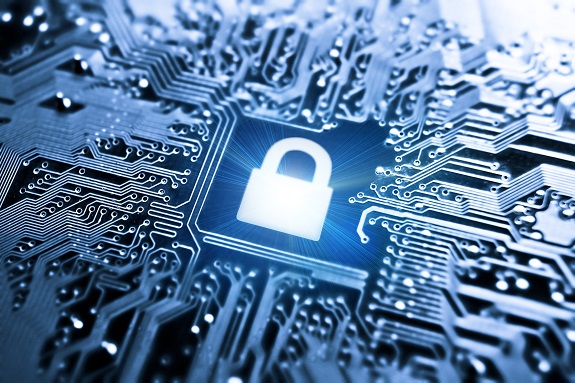 TEC constituted for evaluation of upgraded EVMs Submitted an Evaluation Report in 2006
1st Technical Expert Committee (TEC) formed
December 2005
January, 1990
November 2010
April 1990
Current TEC
Approves EVM Design
Vets and seals the software
Recommends continuous design improvement
Monitors Secure Manufacturing
Recommended use of the EVMs unanimously
6
[Speaker Notes: Commission is aided by a Technical Expert Committee comprising of 4 eminent Professors from IITs, each of whom are renowned specialists in their fields. Prof Shahani present here heads the TEC and is one of the finest electronics expert.  Prof Moona also present here is currently Director of IIT Bhilai and was till recently heading CDAC which has given India the supercomputer PARAM.]
Past TECs
Composition of First Technical Expert Committee on EVMs – 1990

Professor S. Sampath, Chairman Technical Advisory Committee, Defence Research & Development Organization DRDO), Ministry of Defence.
Professor PV Indiresan of the IIT Delhi.
Dr. Rao C. Kasarabada, Director, Electronic Research & Development Centre (ERDC), Trivandrum.

      Composition of Second Technical Expert Committee – Dec 2005
 
     1.   Prof P.V. Indiresan, Ex-Director, IIT Madras as Chairman of TEC.
     2.   Prof. D.T. Shahani of IIT Delhi.
     3.   Prof. A.K. Agarwala of IIT Delhi.
7
PRESENT TEC COMPOSITION
4 Eminent Professors from IITs: Renowned Experts in their Fields.
Prof Rajat Moona,
Director IIT Bhilai,
Former Director General CDAC
Prof D T Shahani, 
Prof Emeritus, IIT-Delhi
Prof A K Aggarwala,
IIT Delhi
Prof Dinesh K Sharma, 
Prof Emeritus, IIT Bombay
8
TECHNICAL SECURITY
DESIGN, PROCESS AND MANUFACTURING
9
1. SECURED DESIGN FEATURES
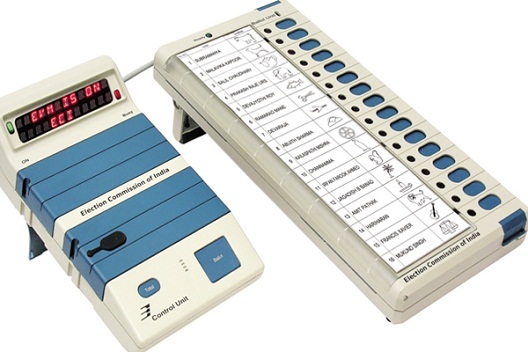 Population
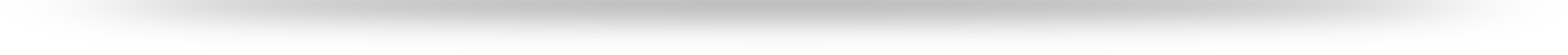 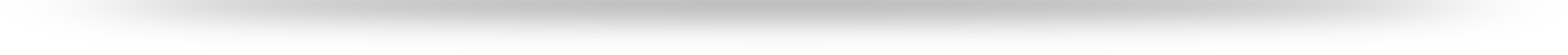 Date and Time Stamping of every key press
No Radio Frequency transmission or reception possible: 
No wireless communication possible
One Time Programmable (OTP) chip:
Software cannot be modified
Dynamic Coding of Key Press
Standalone Machine
10
[Speaker Notes: EVMs are designed to be 100% secure. ECI EVMs are standalone machines and cannot be connected to any other device either through wire or wirelessly. A CU can be connected only to a BU. EVM has No radio frequency transmission capability, ruling out wireless connection through wifi, bluetooth, etc. The microcontroller chip on which the software is fused is one time programmable ruling out any possibility of re-programming. The transmission of signals from BU to CU is encrypted dynamically. This means everytime even same button is pressed in BU the signal is transmitted with a different encryption formula, ruling out any possibility of reverse engineering of software code. There is also another feature of date and time stamping of every key pressed. This helps in giving a complete audit of keys pressed.]
2. SECURE DEVELOPMENT & MANUFACTURING
Manufactured by Premium PSUs- BEL & ECIL: Both deal with manufacturing of sensitive equipment critical to the safety and security of the Nation and have strong security protocols.

In-house SOFTWARE Developed. Fully vetted by TEC. Never sub-contracted.

Secure Manufacturing: 3-level Physical/Process access Control, Regular frisking, Outside e-gadgets prohibited, CCTV Coverage, Access Data and Process Data logging, Alarm and Alert generation.

Third Party Testing by Standardisation Testing and Quality Certification (STQC) as per Standards & Quality Process set by TEC. Software is also tested & checked by STQC for authentication.
11
ADMINISTRATIVE SAFEGUARDS
SECURE HANDLING & MANAGEMENT OF EVMS/VVPATs
12
ADMINISTRATIVE SAFEGUARDS
Stakeholder Participation
Allocation & Secure Movement
First Level Checking
Randomization
Candidate Setting
Mock Poll
Poll Day Checks
Poll Closure & Transportation
Storage & Security
Counting Day Protocol
13
[Speaker Notes: Let me now take you through the elaborate administrative safeguards that makes the EVM system absolutely impregnable]
1. STAKEHOLDER PARICIPATION
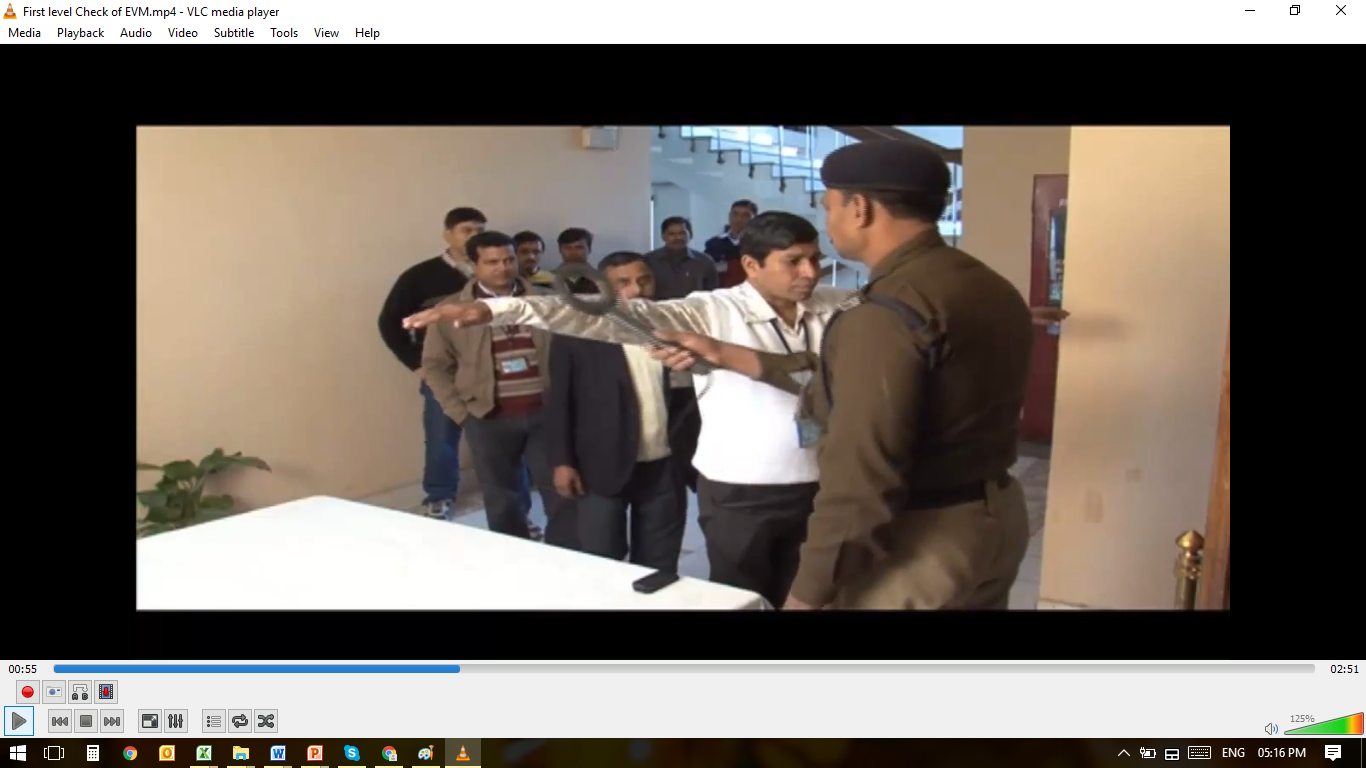 Active Participation of & Witness by Political-Parties/Candidates in All Processes
First Level Check (FLC) & Candidate Setting
Opening & Sealing of EVM Warehouses & Strong-rooms
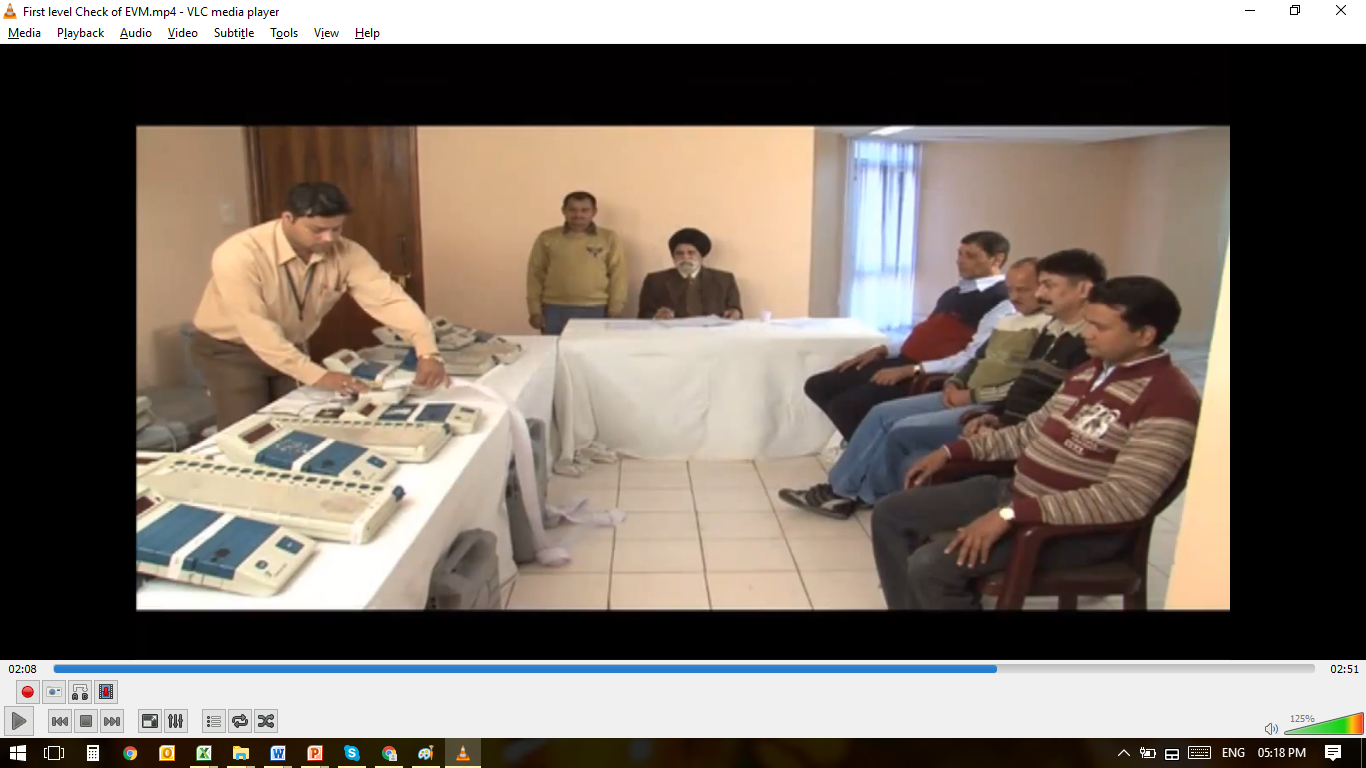 List of EVMs after 1st & 2nd  randomization shared
Conduct mock poll and receive mock poll results
Sign on Paper Seals on EVMs after all processes
Participation During FLC
14
[Speaker Notes: The first and the foremost safeguard is the active participation of political parties and candidates in the entire eco-system around EVMs, right from witnessing opening and sealing of warehouses and strongrooms, witnessing First Level Check & Candidate Setting, observing 2 stage randomisation, conducting mock polls and signing on various paper seals.]
2. ALLOCATION & MOVEMENT
Planned Allocation
Secured Transportation
Movement of EVMs/VVPATs mandatorily managed through EVM Management System (EMS).
Only Containerized/Sealed Trucks used.
All Trucks sealed with Lock and Paper Seals.
Mandatory GPS tracking of EVM vehicles.
All movement under 24X7 Police Escort.
Videography done of shifting process.
Political parties informed in advance about the opening, stocking and sealing of warehouses while moving EVMs/VVPATs.
EVMs are allocated to poll going State by the Commission.
Received by District Election Officer (DEO) who is personally responsible for secured storage.
EMS used for inventory management of all EVMs nationwide for the sake of transparency.
15
[Speaker Notes: Around 6 months before the polls Commission allots EVMs to the poll going state either from BEL/ECIL or from other States. The EVMs then move under 24/7 police security and are received by the DEOs who are personally responsible for secured storage in their districts. The entire inventory management is done using EVM Tracking Software]
3. FIRST LEVEL CHECKING (FLC)
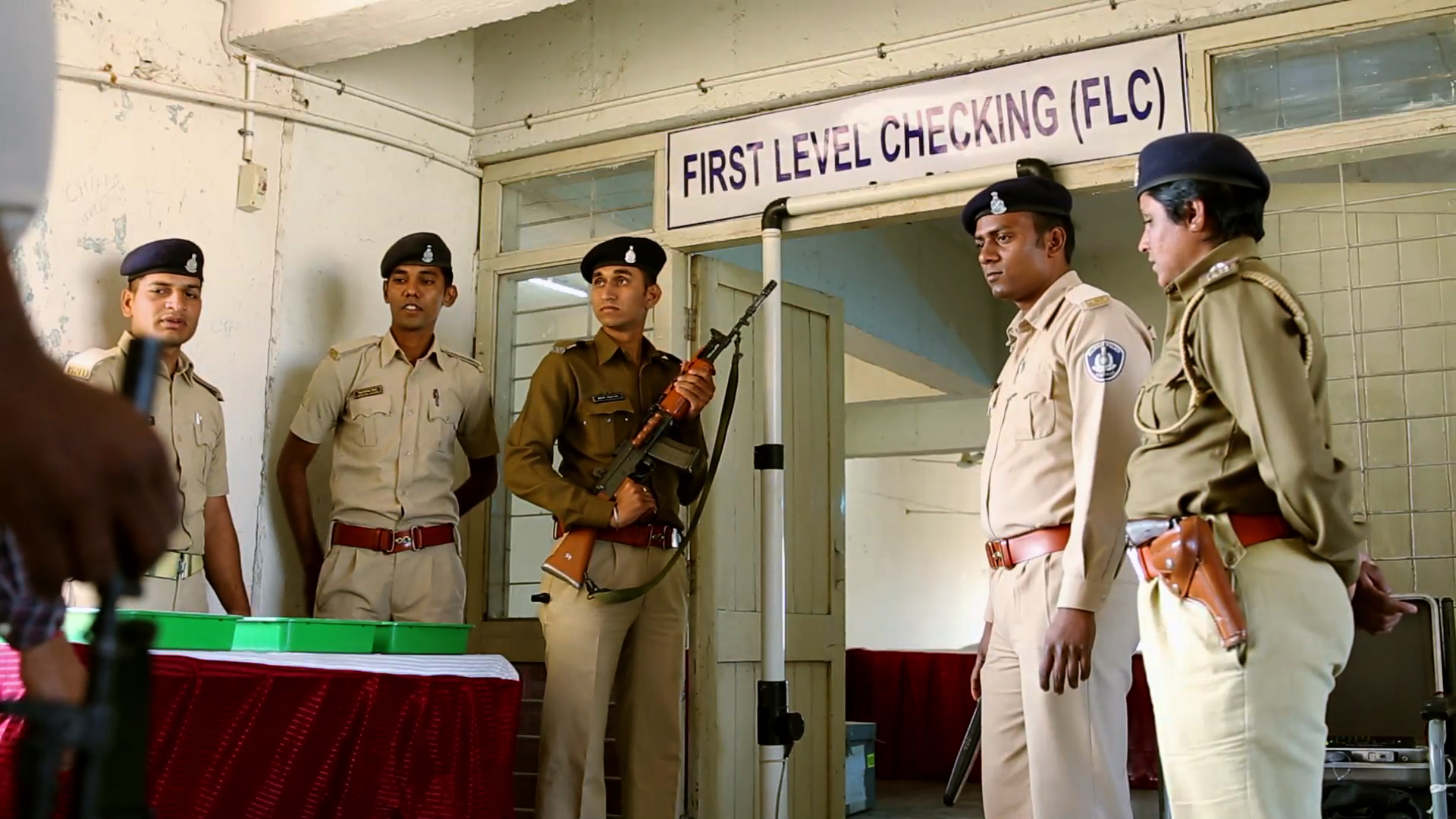 FLC is mandatorily done in the presence of representatives of political parties.
Fully sanitized hall under videography and full security.
Full functionality and behavioural check is done on every EVM.
Defective (non-functional) EVMs are kept aside and not used in election.
FLC status captured in EMS.
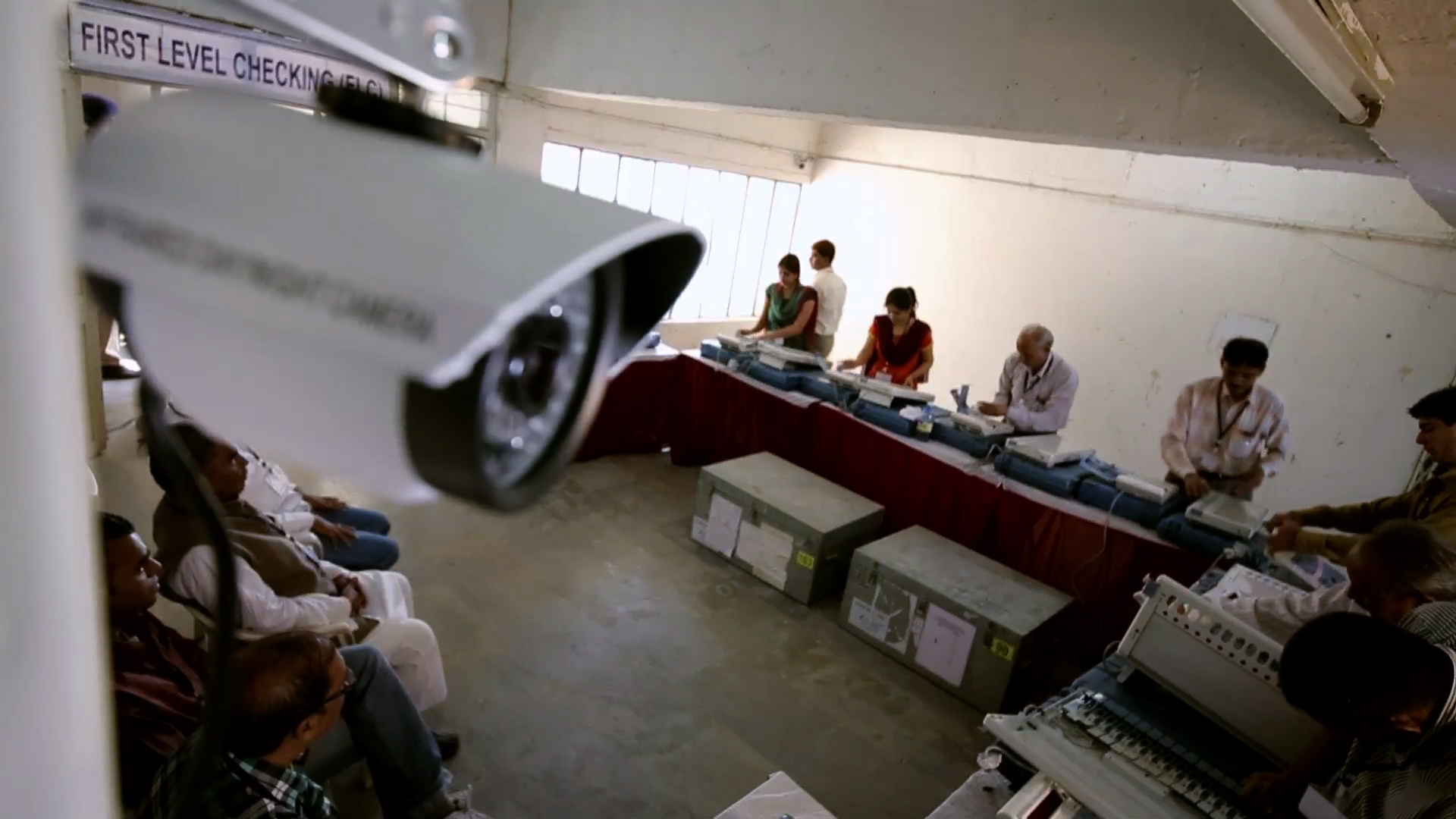 16
[Speaker Notes: Each EVM undergoes a first level check in a fully sanitized hall in the presence of political parties.]
FLC PROCESS
Higher vote mock poll on randomly selected 5% EVMs. (1200 votes in 1%, 1000 in 2% & 500 in 2%)
EVMs/VVPATs stored in Strong Room under 24X7 security
Complete physical check up (switches, cable, latches etc)  & functional test
CU sealed after FLC using ‘Pink Paper Seal’
2
4
6
8
1
3
5
7
Mock Poll on All EVMs/VVPATs
Signing on seals by Engineers and representatives
Electronic Result in CU is tallied with VVPAT Slip count and results shared with representatives
Photocopies of record registers shared with political party representatives
[Speaker Notes: FLC entails complete physical and functional check. Dummy symbols loaded on each EVM & VVPAT which is then subjected to a mock poll. Additionally 1% randomly selected EVMs undergo a mock poll of 1200 votes, 2% of 1000 & 2% of 500 votes. Results of mock poll are printed and shared with representatives. CU is then sealed with Pink Paper Seal and EVMs moved to the Strong Room.]
4. RANDOMIZATION 		            (1/4)
EVMs are Randomized twice using EMS. 
No human intervention in randomisation.
Only FLC approved EVMs as per EMS get picked up for first randomisation.
1st Randomization
Done after FLC
To allocate EVMs from district, randomly, to a particular AC/AS.
In presence of representatives of political parties.
List of AC/AS-wise Randomized EVMs shared with political parties.
18
[Speaker Notes: EVMs undergo two stage randomisation using EVM Tracking Software, first while being allotted from district to ACs,]
4. RANDOMIZATION 		            (2/4)
EVMs are Randomized twice using EMS. 
No human intervention in randomisation.
Only FLC approved EVMs recorded in EMS get picked up for first randomisation.
1st Randomization
2nd Randomization
Done just before ‘candidate setting’.
To allocate EVMs available in an AC/AS to polling stations.
In presence of candidates/election agents and list shared.
19
[Speaker Notes: and then from AC to Polling Stations. The list of allotted EVMs are shared with political parties or candidates.]
4. RANDOMIZATION 		            (3/4)
PS1
2nd Randomization
1st Randomization
AC 1
PS2
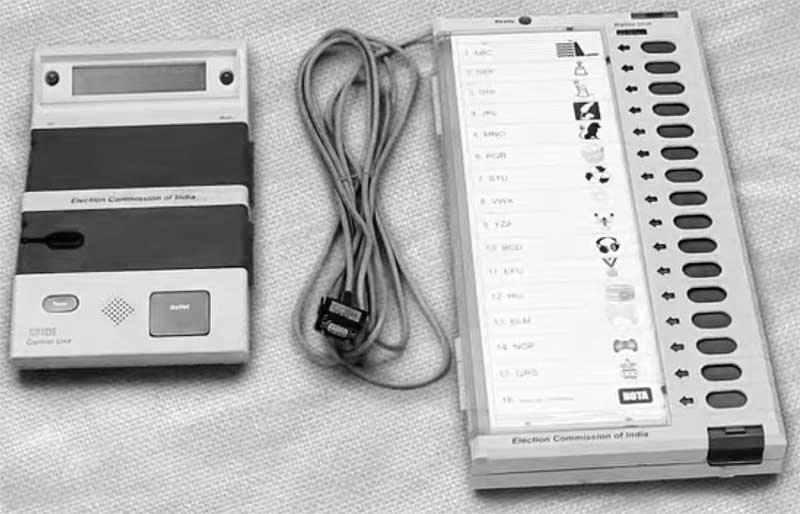 District
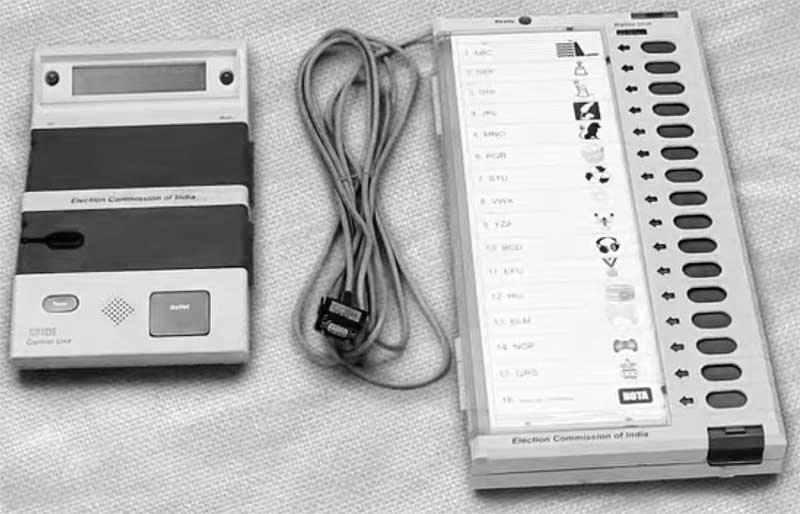 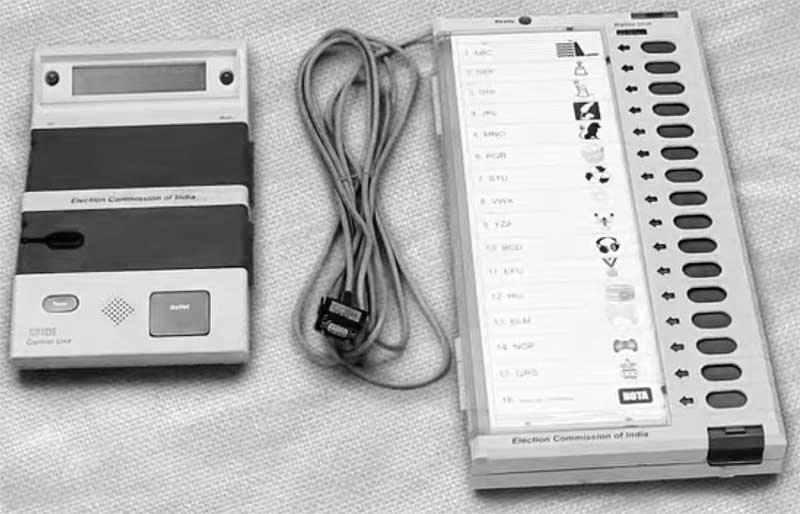 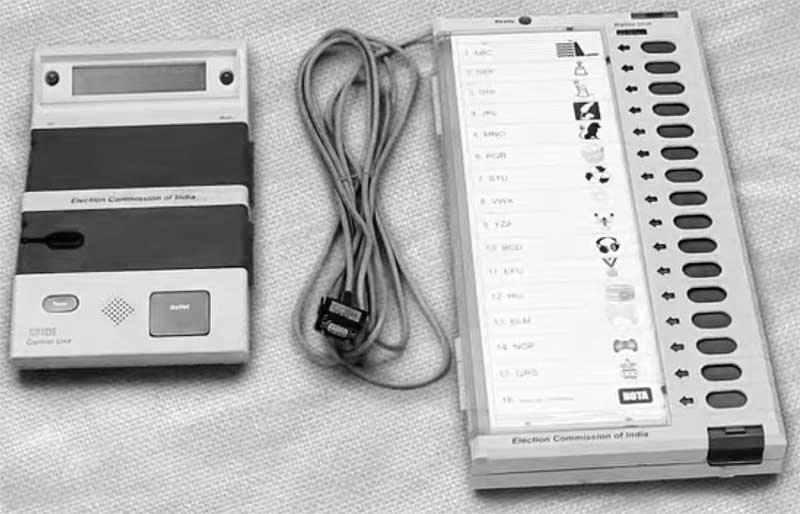 AC 2
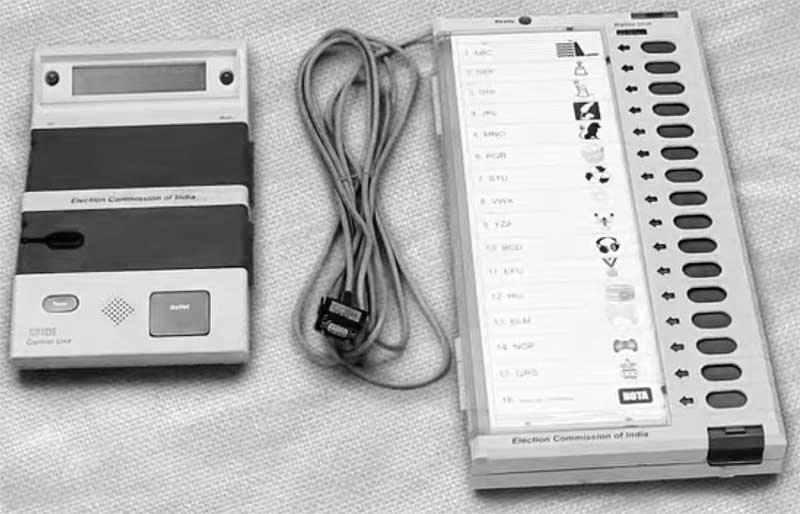 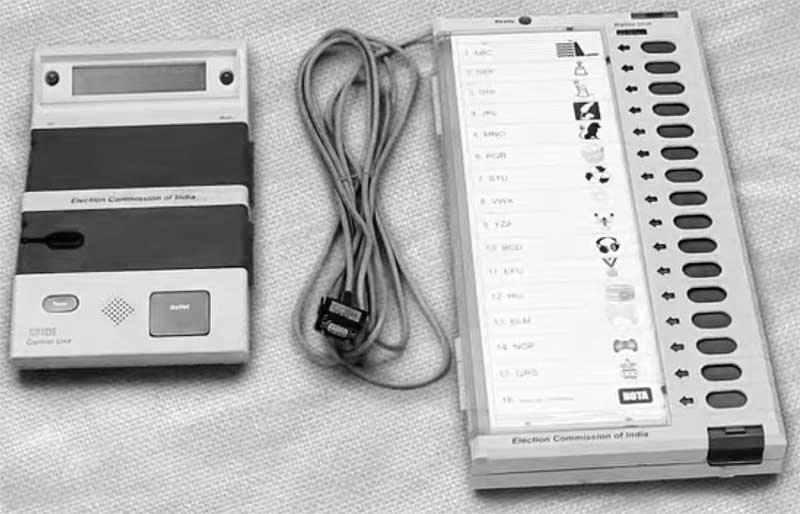 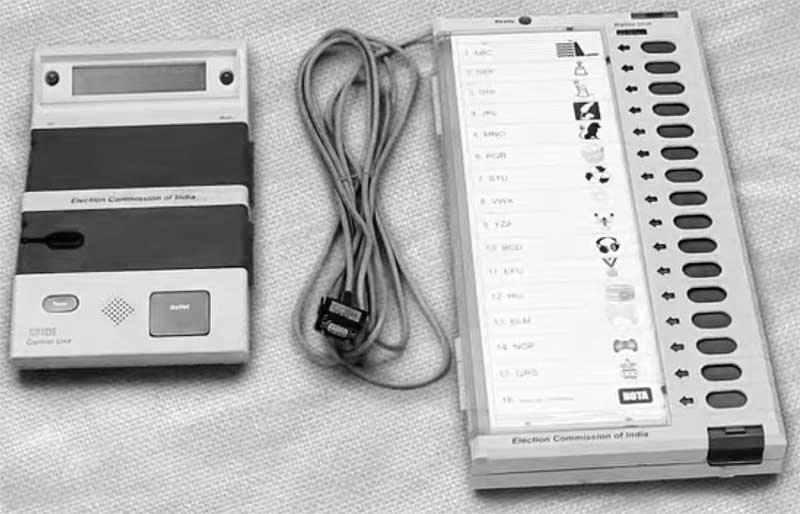 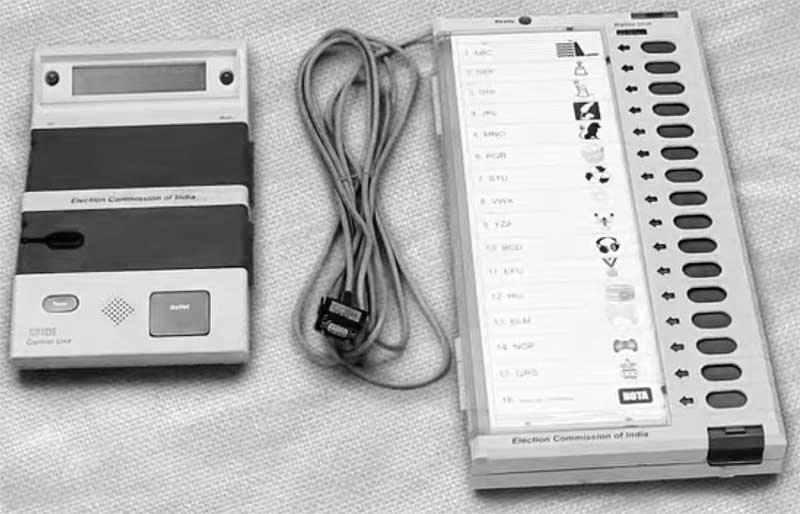 PS(n)
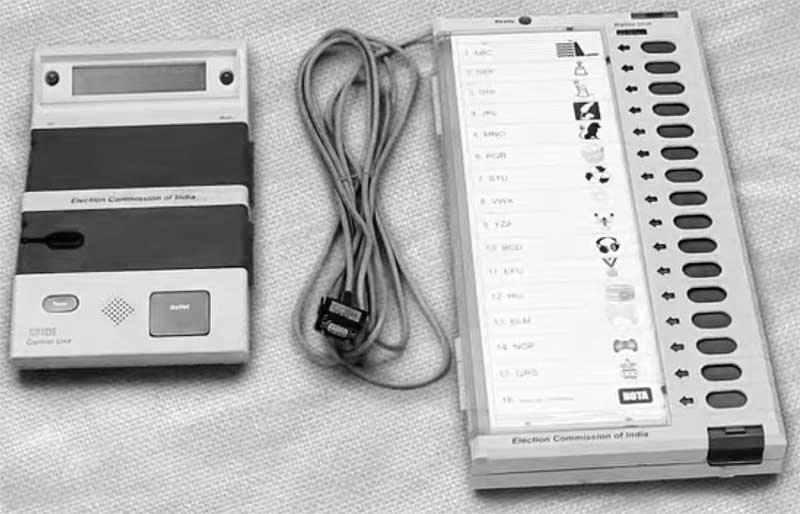 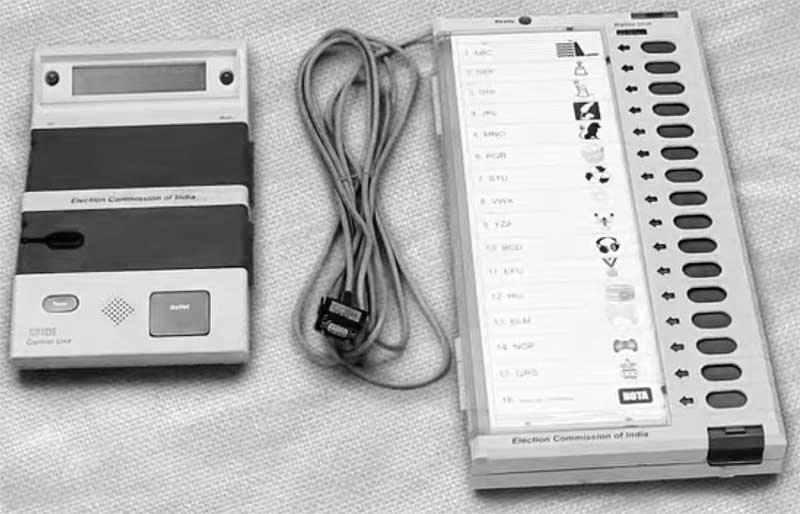 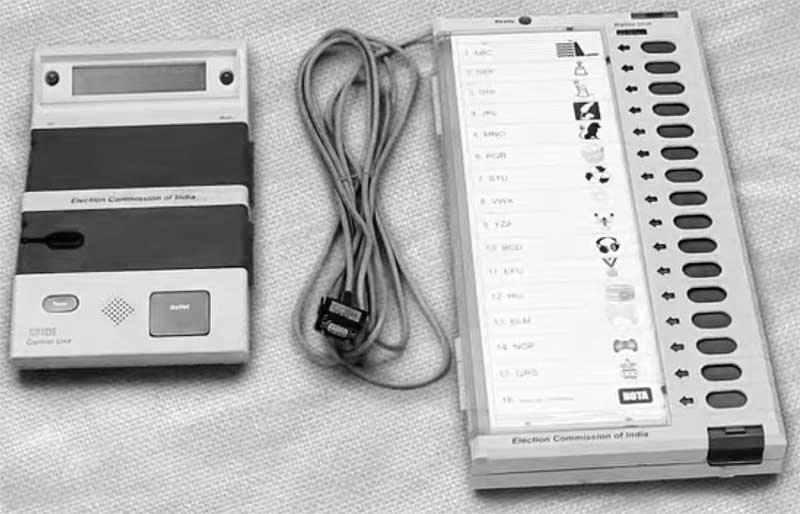 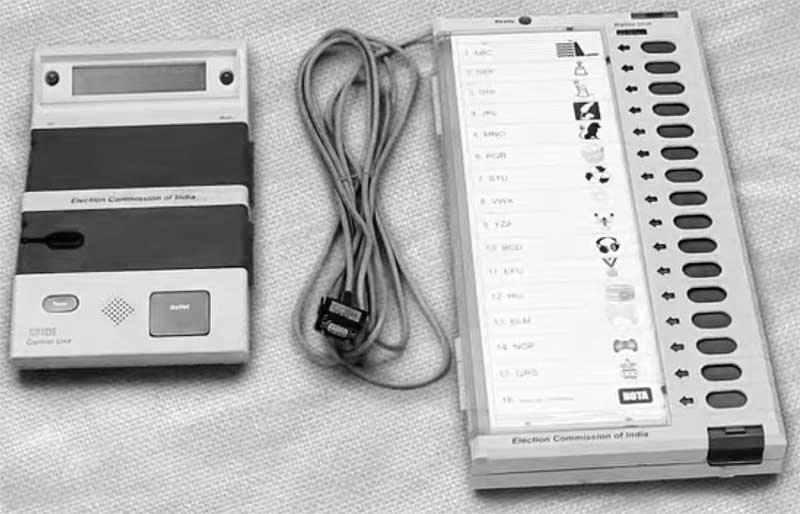 AC (n)
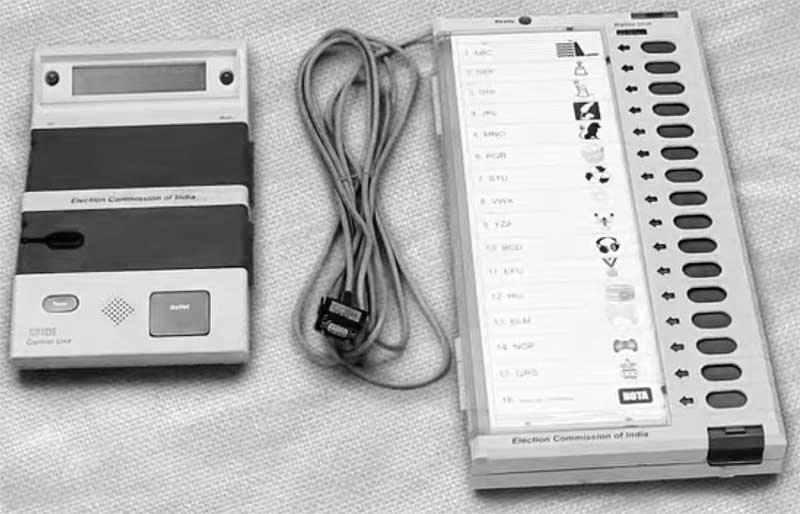 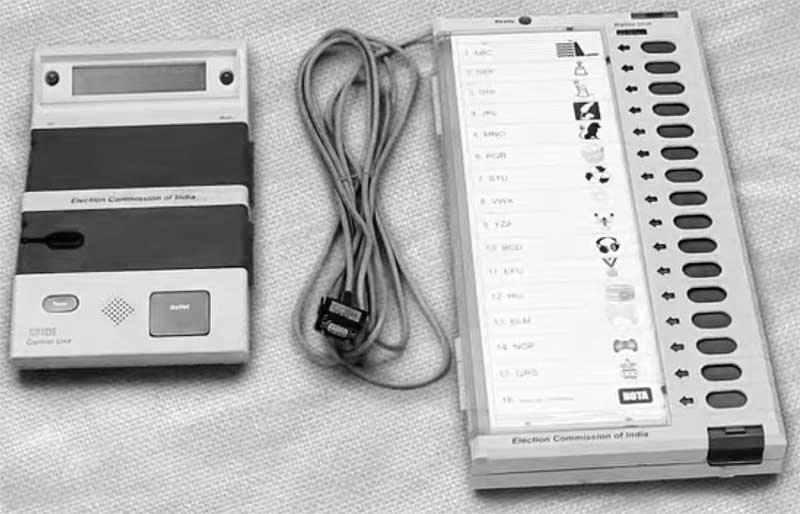 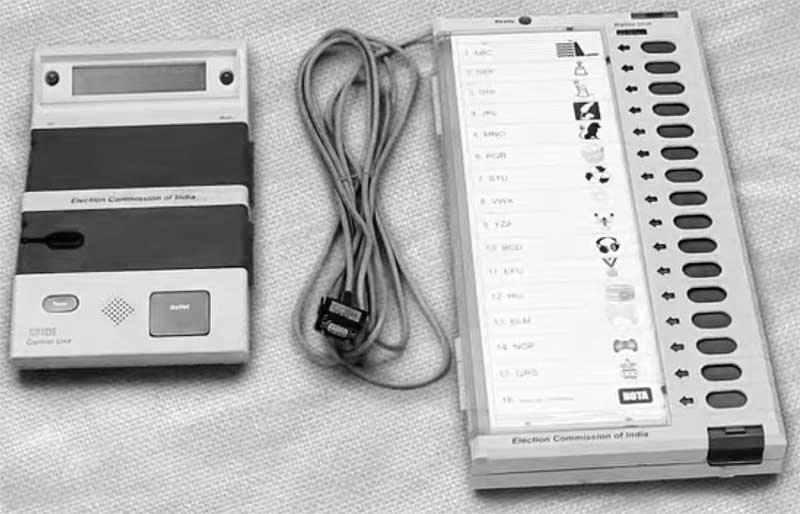 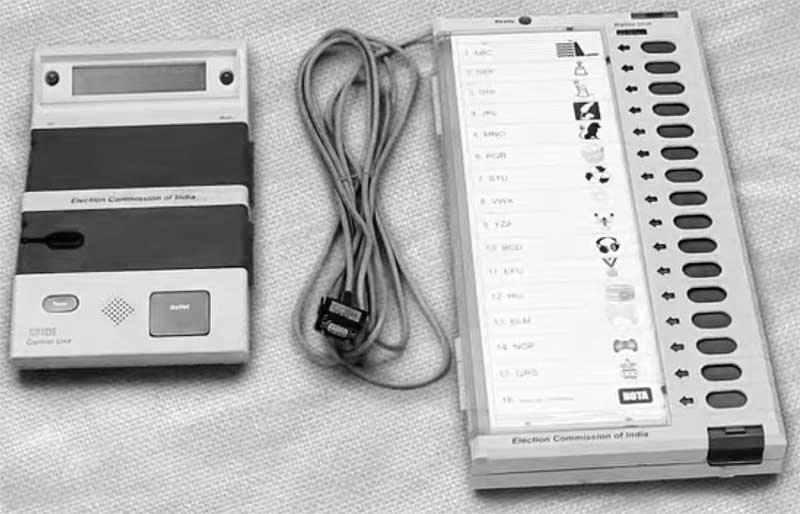 20
4. RANDOMIZATION-  THE FOUNDATION       OF EVM SECURITY 		           (4/4)
Till first randomization- no one knows which EVM is going to which Constituency.

Till  nomination finalization- no one knows the sequence of names on the ballot paper.

Hence, till candidate setting no one (not even RO/DEO/CEO/Commission) knows which button on which BU will be assigned to which candidate, making even an attempt to tamper absolutely futile.

Till 2nd Randomization- no one knows which EVM will go to which PS.

Added to this is the 3 stage Randomization  of polling officials to different polling stations.
21
[Speaker Notes: As you can appreciate, till first randomisation no-one can predict which EVM will go to which AC. In addition, no-one knows the sequence of names on the ballot paper till the finalisation of list of contesting candidates as the names are placed alphabetically first for National & State Parties, followed by other Recognised Parties, followed by independents. Hence till candidate setting no-one, not even RO or DEO or CEO or the Commission could know which button on which BU will be assigned to which candidate. Again till 2nd randomisation no one knows which EVM will go to which Polling Station.]
5. CANDIDATE SETTING
The Process
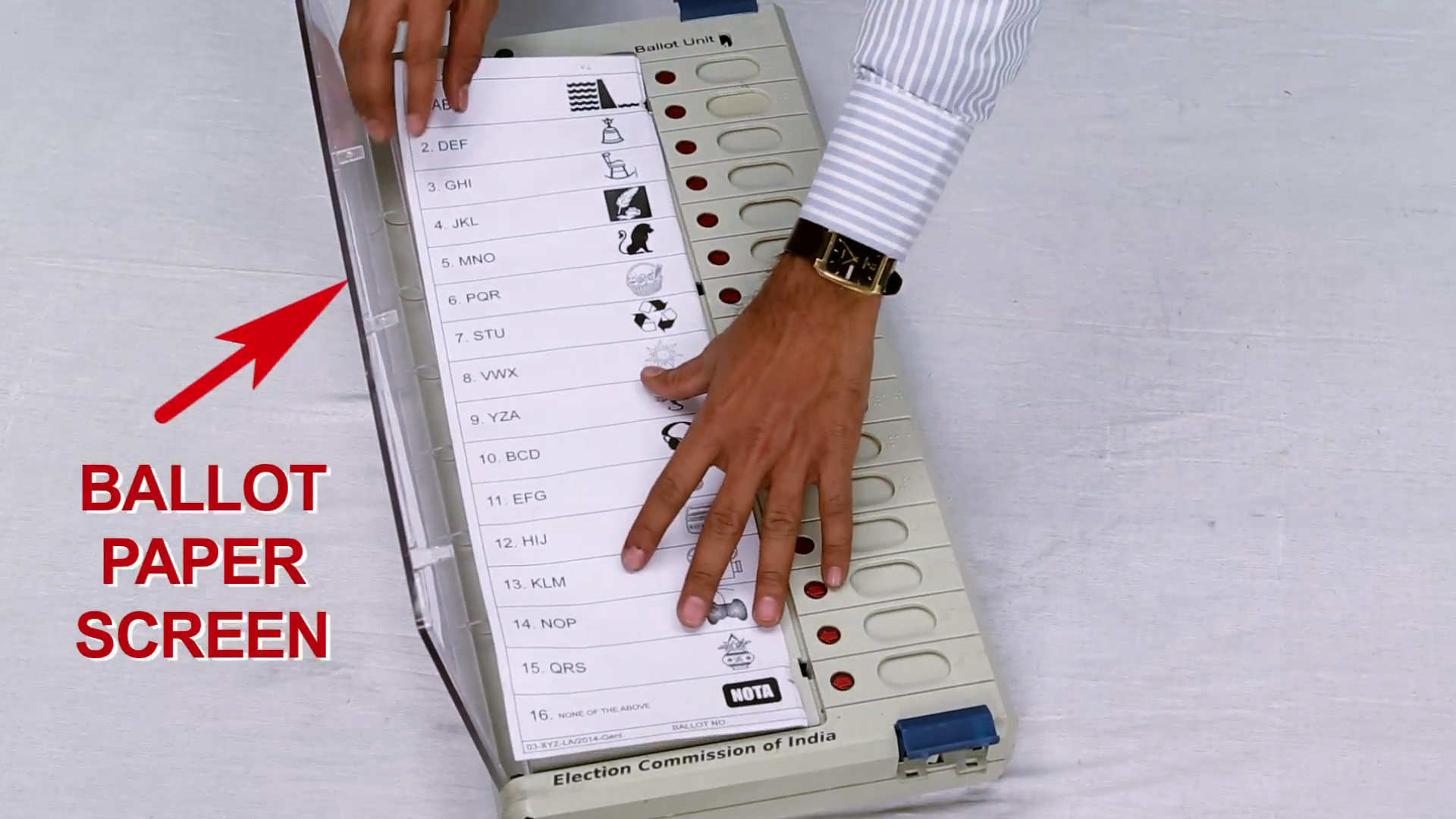 Seal Ballot Unit
Mock Poll on Every EVM with VVPAT + 
1000 vote on 5% EVMs  with VVPATs
Insert ballot paper in the Ballot Unit & Set Number of Candidates
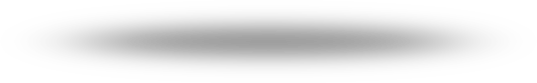 2
Security Measures
Done only after finalization of the names of contesting candidates.
1
Fully sanitized hall under videography and full security.
3
Done in the presence of candidates or their agents.
22
[Speaker Notes: Yet another significant safeguard is the process of candidate setting which is done after the finalisation of contesting candidates. A ballot paper is inserted in the Ballot Unit which is then sealed with Pink Paper Seal. BU is sealed at this stage. Candidates symbols are also loaded in each VVPAT at this stage. Once again every EVM is subjected to mock poll and 5% EVMs are randomly picked up for 1000 mock poll.]
6. MULTIPLE MOCK POLLS
Each EVM undergoes mock poll during FLC, and again during Candidate Setting. In addition 10% EVMs are randomly picked up for higher vote (500-1200) mock poll.

10% EVMs randomly taken out for Training and Awareness  undergo Mock Polls several times. During LSE 2019 approx 9  crore mock votes cast and checked on around 1 lakh EVMs during awareness camps.

Before start of actual poll, Mock poll  on each EVM with at least 50 votes in the presence of polling agents.
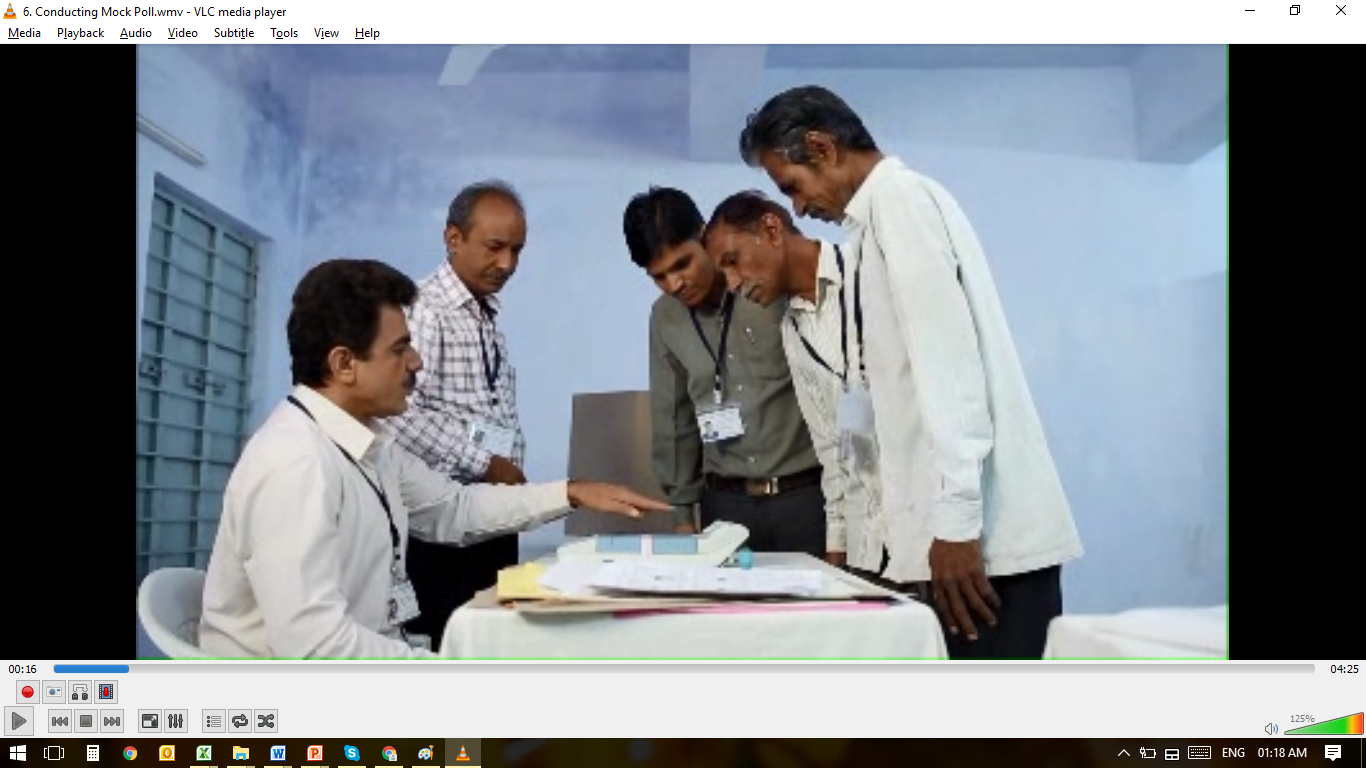 23
[Speaker Notes: On the day of the poll mock poll is conducted with atleast 50 votes in the presence of the Polling Agents]
7. POLL DAY CHECKS
Polling Agents
Central Armed Police Force (CAPF) and Micro Observers deployed at poling stations.
Web Casting/CCTVs
Frequent visits (Sector Officers /Senior officers/ Observers)
2 hourly reporting of votes polled
Media vigil
24
[Speaker Notes: Multiple measures are put in place on the poll day to further strengthen the poll process.]
8. POLL CLOSURE & TRANSPORTATION
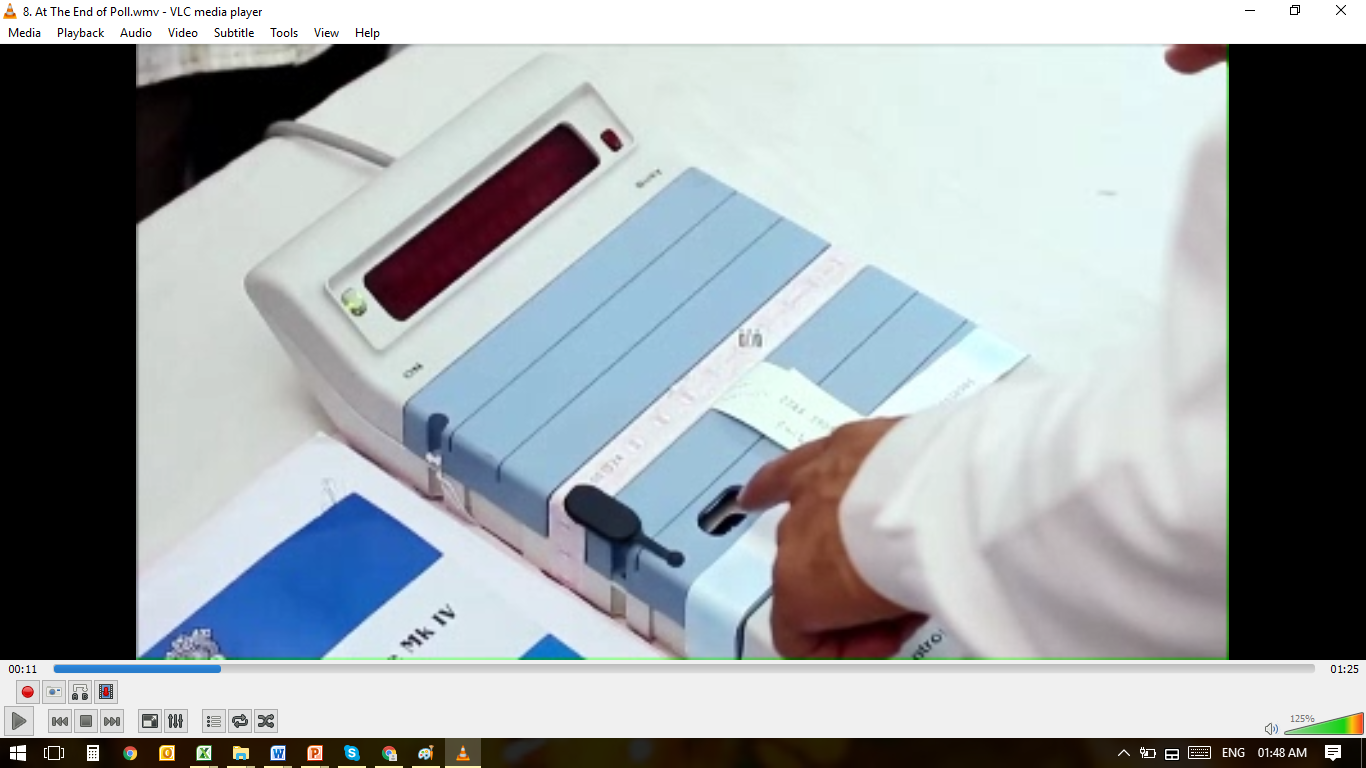 Poll Closed on EVM by pressing CLOSE button – EVM  cannot accept any further vote.
EVMs sealed in carrying cases & polling agents sign on them.
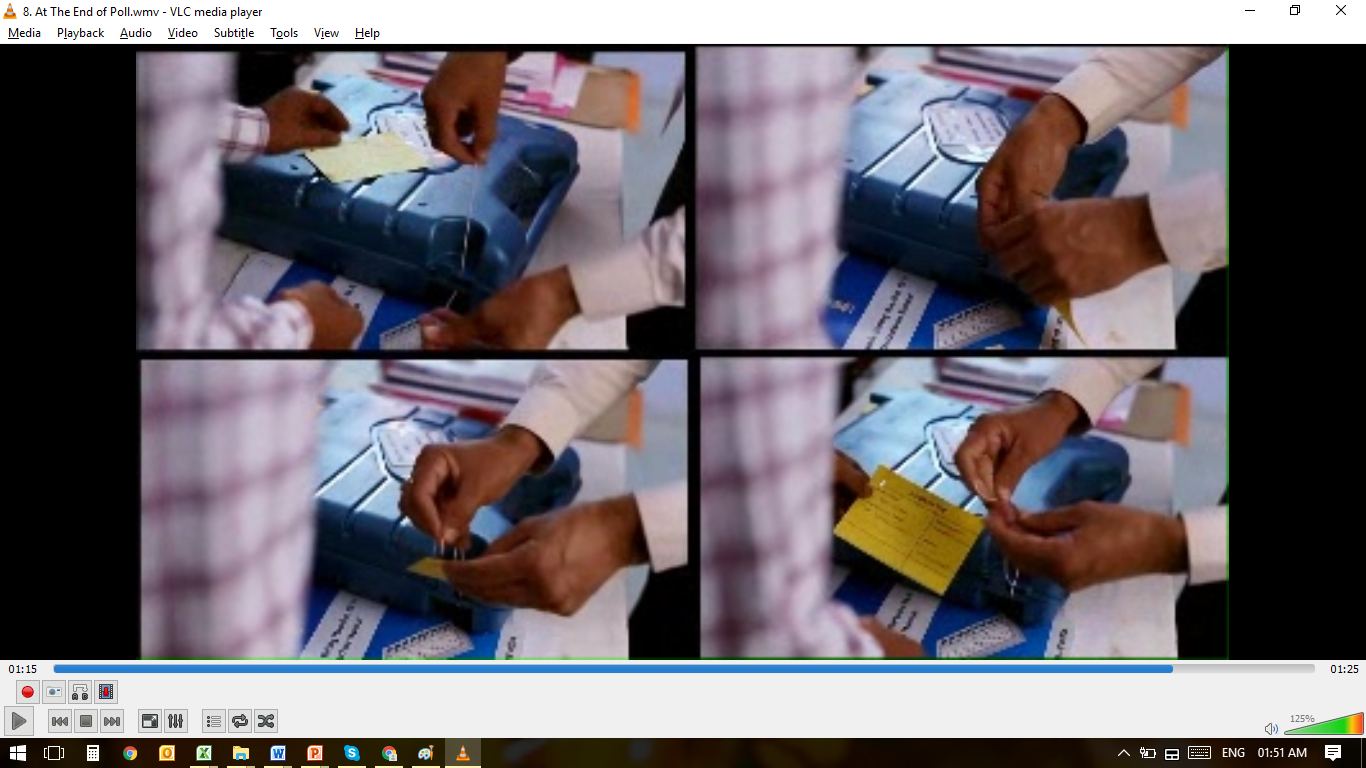 EVMs transported back to the reception centres under armed escort. Candidates’ representatives are allowed to follow them.
25
[Speaker Notes: After the poll any further voting on EVM is disabled by pressing CLOSE button on CU.]
9. SECURE STORAGE IN STRONGROOMS TILL COUNTING
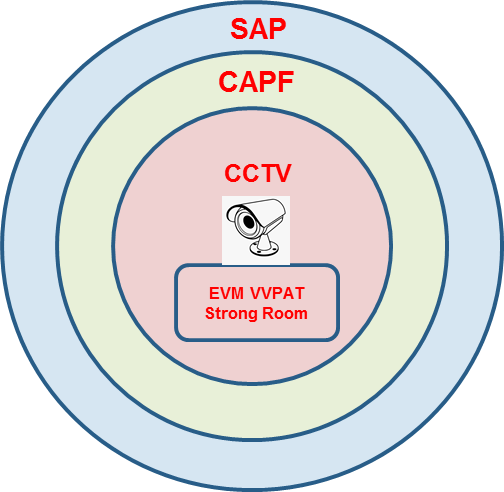 Polled EVMs kept in strong room, sealed in the presence of the Candidates and Observer.
 
Facilitation for Candidates to watch the Polled EVM Strong Room 24/7.

Starting from FLC of EVMs to Counting of votes, EVMs are kept in Strong-room with full 24/7 security.
26
[Speaker Notes: In addition arrangements are made for candidates or their agents to watch strong room 24/7 till the counting day.]
10. STORAGE & SECURITY                  (1/3)
EVM Warehouse/Strongroom with only One Entry Point.
Entry secured by a Double Lock System with DEO & Dy DEO, each having custody of  keys of one lock each.
24X7 Armed security.
The opening & closing of EVM warehouse ONLY in presence of Political party representatives- advance written intimation mandatory.
Every EVM/VVPAT moved is managed by ECI through EMS.

  Post Polling: 

Polled EVMs/VVPATs are stored in strong room having double lock system.
Candidates allowed to put their own seals on locks.
27
[Speaker Notes: Elaborate security protocol, both during election as well as non-election period, clubbed with the transparency protocol mandating written intimation to political parties and candidates everytime the warehouses are opened ensure that no-one can access the EVMs at any time. This security protocol is strengthened multifold while storing polled EVMs with CAPF, CCTV & Candidates Watch.
In addition ECI undertakes annual physical verification of entire EVM stock across the country. 
However, All Political parties are also requested to kindly keep an eye on EVM warehouses even during non-election period]
10. STORAGE & SECURITY                  (2/3)
Various layers of security of polled EVMs/VVPATs

Unique ID of BUs, CUs & VVPATs shared with political parties/candidates.

Sealing of CU and BU with Pink Paper Seals at FLC and commissioning respectively on which political parties and candidates put their signatures.

Sealing of EVMs/VVPATs before starting actual poll on which polling agents also put their signatures.

Seals on carrying cases of EVMs/VVPATs after closing of poll on which polling agents also put their signatures.
28
[Speaker Notes: Elaborate security protocol, both during election as well as non-election period, clubbed with the transparency protocol mandating written intimation to political parties and candidates everytime the warehouses are opened ensure that no-one can access the EVMs at any time. This security protocol is strengthened multifold while storing polled EVMs with CAPF, CCTV & Candidates Watch.
In addition ECI undertakes annual physical verification of entire EVM stock across the country. 
However, All Political parties are also requested to kindly keep an eye on EVM warehouses even during non-election period]
10. STORAGE & SECURITY                  (3/3)
Double lock system at the door of strong room on which candidates also put their own seals.

CCTV feed to Candidates Camping Area to monitor strong room.

Two Cordoned round-the-clock security (Inner perimeter manned by CAPF and Outer perimeter by State Armed Police.

Log-book and videography of officers inspecting the two cordons daily.

24/7 security arrangement for unused EVMs also.
29
11. COUNTING DAY PROTOCOL
On the day of counting, strong room opened in the presence of Candidates, RO and Observer under videography.

Round-wise CUs are brought to the counting tables from Strongrooms under CONTINUOUS CCTV Coverage.

Unique ID number of the CU & the signed seals are verified and shown to the polling agents.

EVMs & VVPATs are stored back in Strong Room in the presence of candidates/their representatives till the completion of the Election Petition period.
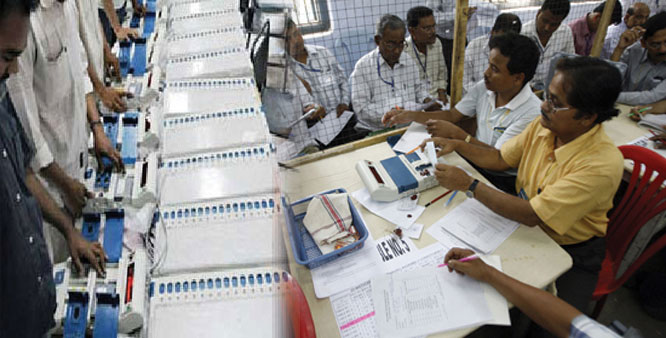 30
[Speaker Notes: On the counting day CUs are moved under cctv and its seals verified by the polling agents before taking out results. Post counting EVMs are moved back to strong rooms.]
ELECTION PETITION PERIOD
REGISTERING COMPLAINT
31
ELECTION PETITION PERIOD
Election Petitions can be filed within 45 days of result declaration.

EVMs (BU+CU) & VVPATs remain under sealed conditions till EP position is ascertained.

EVMs and VVPATs under EP, are kept under safe custody of DEO (Strong Room) till final disposal of EP. 

Print on VVPAT Slips remains for 5 years.

Remaining EVMs and VVPATs not in EP are now free for re-use.
32
EVM Management System (EMS)
In house EVM Stock Management Software 

Barcode of every EVM is scanned into EMS every time it moves from one Warehouse to another

All EVM Allocations done on EMS

FLC status(OK/Rejected) captured in EMS

EVMs Randomisation twice on EMS

EVM sent for repair captured in EMS

EVMs under EP marked in EMS
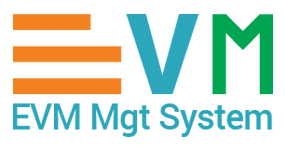 33
DEBATE AROUND EVMs-EXPLAINED!
CLARIFICATION ON ALL ISSUES
34
DOUBTS CREATED AROUND EVM
Altered software code
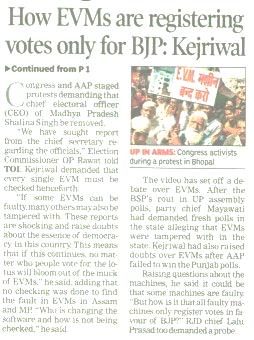 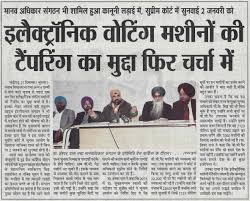 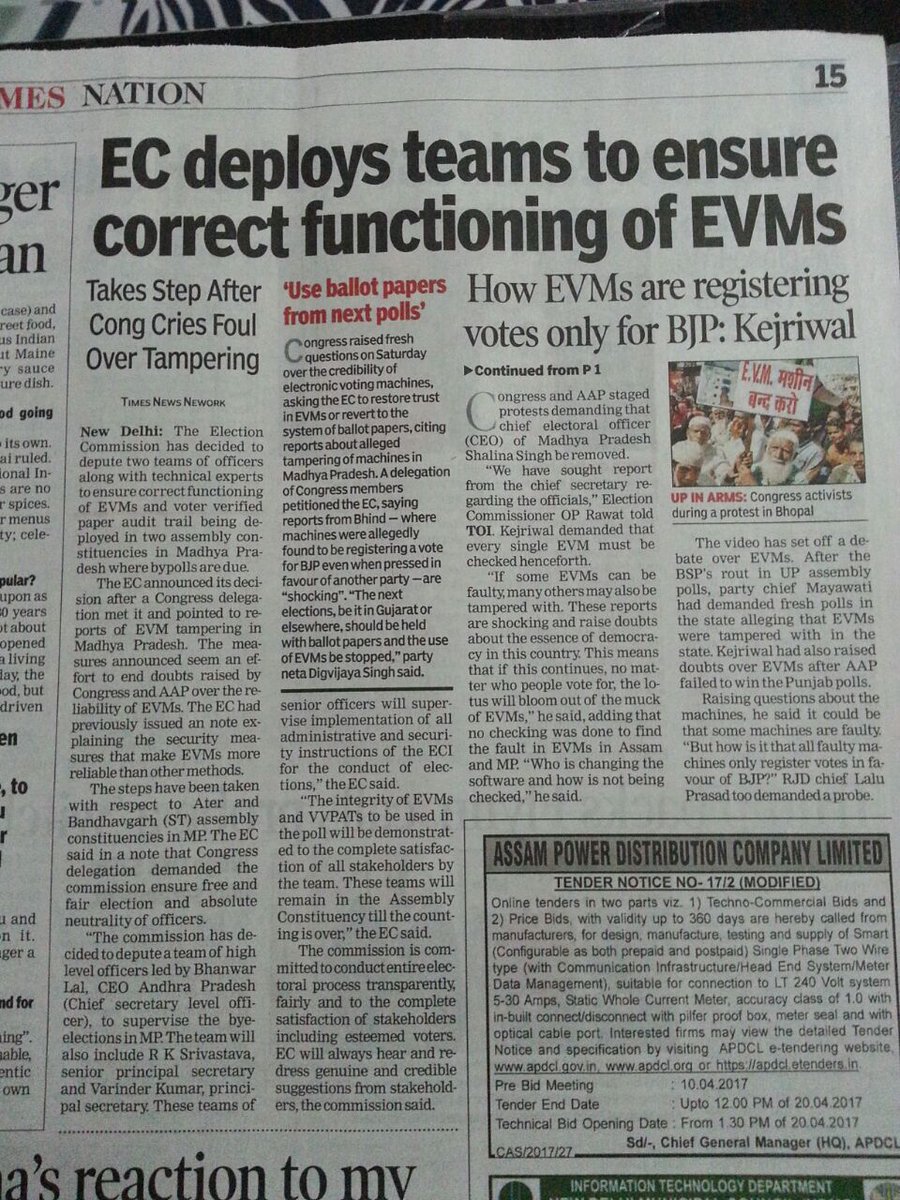 Hacked EVM
Memory Manipulation
Vote Stuffing after Poll Closure
Replaced Microcontroller or Memory chips
Remotely Altered Control Unit Display
International Comparison
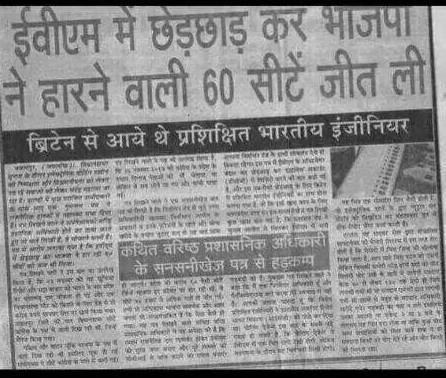 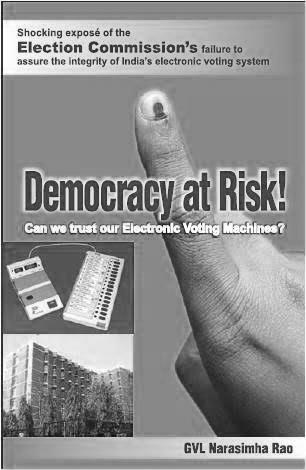 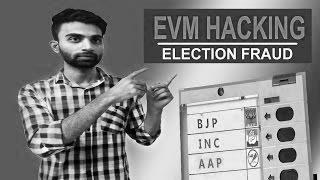 35
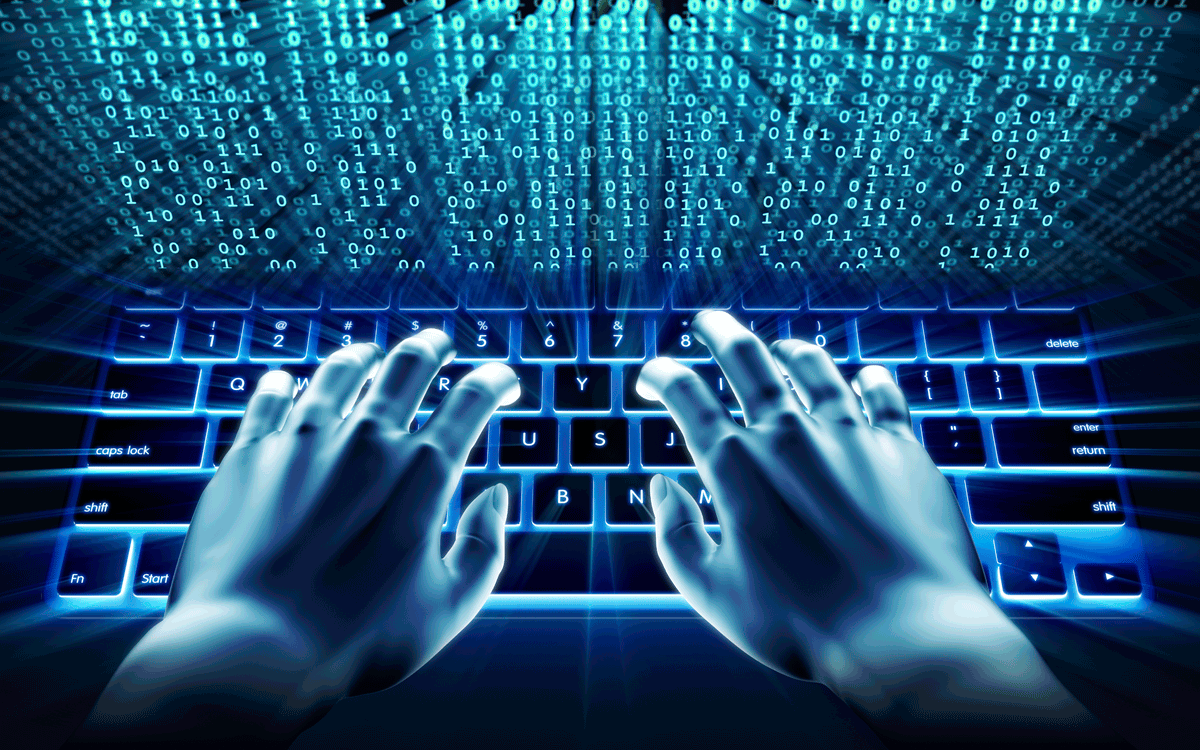 NO POSSIBILITY OF EVM HACKING
‘Hacking’ is unauthorised access to or control over computer network security systems for some illicit purpose.

In the case of ECI EVMs, the word ‘Hacking’ is not applicable for following reasons:
The EVM is a stand-alone machine and is not connected to any network through wire or wirelessly.
The SW programme in the OTP Microcontroller can neither be read nor modified.
36
[Speaker Notes: We would urge that the word ‘hacking’ is not used by anyone]
NO POSSIBILITY OF REMOTELY ALTERED DISPLAY THROUGH WIRELESS COMMUNICATION
It is alleged this can be done by either replacing the original display module with another display fitted with a wireless device or inserting an extra circuit board which can communicate with an external unit via a wireless device and tamper the result by controlling the CU display used for declaring the result.

Such a modification would require  unfettered access to the EVM after FLC – Ruled out.
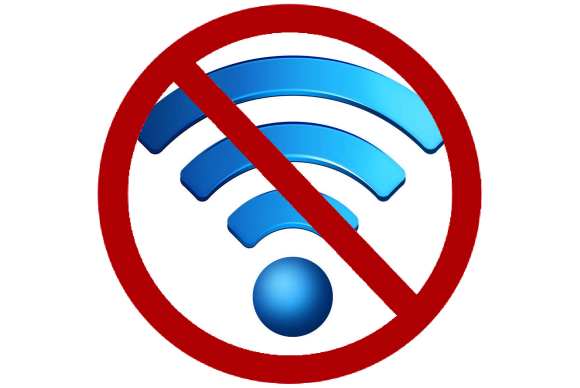 37
[Speaker Notes: Another aspersion is that the result display can be altered remotely through bluetooth, wifi, etc.]
MEMORY MANIPULATION RULED OUT
It is alleged that voting data can be altered by clipping a Memory Manipulator IC to the memory chip where Vote data is stored.

This would need,
 Full and free access to CUs after the Polling is over- Ruled Out !!
 Breaking the seals and locks of the strong room in the presence of two layers of security plus the representatives of the candidates camping  near the strong room- Ruled Out !!
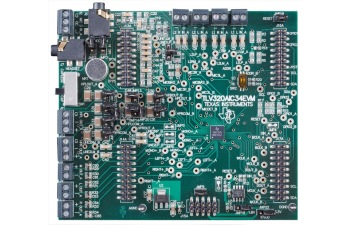 38
[Speaker Notes: Yet another allegation says that]
REPLACEMENT OF MICROCONTROLLER/MEMORY CHIP or MOTHERBOARD IMPOSSIBLE
Administrative Safeguards
Chip replacement would require access to EVM Warehouses – Ruled Out.
Any chip replacement before FLC will get caught during FLC.
Chip Replacement  after FLC would require access to Strong Rooms and breaking of EVM Pink Paper seals– Ruled Out.

Technical Security

BUs and CUs communicate only amongst themselves and go into error mode if connected to any other machine. Thus, any modified EVM (with microcontroller /memory changed) would not be usable even if someone is able to hypothetically bypass security arrangements and modify EVM.
39
[Speaker Notes: A few naysayers allege that EVM can be tampered by replacing the micro-controller or the memory OR EVEN THE FULL MOTHERBOARD. However both administrative safeguards as well as tech security rule that out.]
TAMPERED SOURCE CODE “TROJAN” RULED OUT
It is alleged that Trojan can be introduced in the following manner
by reprogramming the chip, or 
by the chip manufacturer during fusing of the software.

Re-programming Ruled Out as these are OTP chips.
Code tampering by the chip manufacturer Ruled Out as it will get caught during the code integrity check.
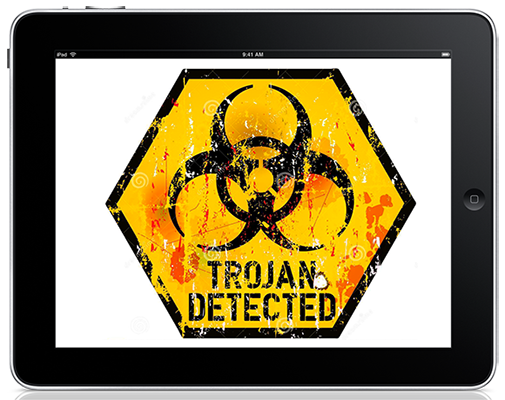 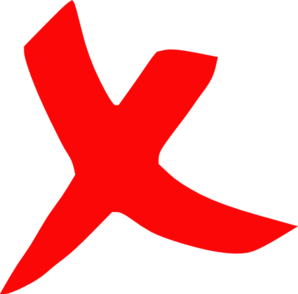 40
NO POSSIBILITY OF VOTE STUFFING AFTER POLL CLOSURE
Administrative safeguards
Poll closed by pressing the “CLOSE” button on the CU after last vote, Representatives of candidates who are present signs on the seals.
EVM seals checked on counting day.

What if seals broken and votes stuffed while transporting?
EVM does not accept any votes after CLOSE button pressed in CU.

What if CLOSE button not properly pressed and Votes Stuffed while transporting?
Poll Closure time recorded in the PO’s diary and any votes polled in the EVM after this time can be identified due to time stamping of key presses.
41
DEFECTIVE VS TAMPERED
42
DEFECTIVE/NON-FUNCTIONING VS MANIPULATION/TAMPERED      (1/2)
Tampered machine is one which would behave in a predefined biased manner to favor someone.

Malfunctioning machine is one which would randomly behave erroneously, but without a predefined biased manner.

Defective or Non-functioning machine is one which becomes in-operative. 

While 1-2% EVMs may become Defective/Non-functional (and are replaced with good EVMs), no case of Malfunctioning EVM (i.e. one recording wrong vote) ever reported.

Question of Tampering absolutely ruled out due to several layers of technical and administrative safeguards.
43
DEFECTIVE/NON-FUNCTIONING VS MANIPULATION/TAMPERED      (2/2)
44
However, No incident of EVM tampering ever found.
[Speaker Notes: The two terms – defective and tampered – are often interchangeably used, WRONGLY.]
DEFECTIVE EVM PROTOCOL
Defective EVMs
EVMs that fail to function  due to any mechanical, structural or physical defect like faulty switches, broken button, faulty connections etc. 
However, these NEVER record Wrong Vote.

EVMs are checked for defects 3 times -  during FLC, candidate setting, before start of poll.

Serial Numbers and defects of these EVMs are noted and EVMs are sent to the manufacturers for analysis and repair.

Manufacturers follow same security protocols during repair as they do for manufacturing new EVMs.
45
[Speaker Notes: All EVMs found defective are sent to manufacturers for analysis and repair. Manufacturers follow same security protocols during repair as they do for manufacturing new EVMs.]
Electronic Voting in Other Countries
46
VARIOUS FORMS OF ELECTRONIC VOTING IN OTHER COUNTRIES
47
Country Specific Details
Other countries using EVMs (DRMs):

USA, Australia, Belgium, Bulgaria, Italy, Switzerland, Canada, Mexico, Argentina, Brazil, Chile, Peru, Venezuela, Namibia, Nepal, Bhutan, Armenia, Bangladesh.

 
Currently, in the USA, the Direct Recording Machines are used in 27 states, among which paper audit trails are used in 15 states. 

The other voting methods include: Optical Scan Paper Ballot Systems, Ballot Marking Devices, and the Punch Card Ballot.
48
Why Some Countries Discontinued Electronic Voting
49
50
[Speaker Notes: In the notes we have clearly spelt out how ECI EVMs are far superior to any EVMs worldwide. While most EVMs used in foreign countries are internet connected only a few country like Germany, Netherlands Ireland, Brazil, Namibia etc. used standalone EVMs. However Germany , Netherland and Ireland stopped using EVMs as these were privately manufactured and  they had no independent certification system unlike a very robust verification and certification system through independent TEC in case of ECI EVMS. Also voting data in these NEDAP EVMs was transferred using CDs, unlike our EVMs where it is stored internally. Also these countries lack full end to end administrative safeguards as well as legal framework. Finally their EVMs also lack auditability]
ASPERSIONS VS CONFIDENCE
Between MAR-DEC 2017
51
BHIND  FINDINGS
Commission’s enquiry found 4 buttons of BU pressed in the following order and VVPAT printed corresponding slips-
It is pertinent to mention here that it is completely false to say that multiple times slips of lotus were printed during the demo on 31st March as alleged.
52
[Speaker Notes: As can be seen, the 4 buttons pressed and 4 slips printed clearly shows that there was nothing wrong with EVMs or VVPAT. The allegation that VVPAT printed the same symbol irrespective of the button pressed is completely false. However, the SOP of conducting FLC even before using any EVM for training or demonstration was missed at Bhind and as a result  the previously loaded symbols in VVPAT were not erased before the demo. As a result the VVPAT printed the symbols and names corresponding to Kanpur AC.]
Between March-May 2017
120 Petitions Received
41 alleging wrong results
17 Related to SEC
Evidence Sought from 24
Reply by 3
Evidence by none
53
[Speaker Notes: Since 11 Mar 120 petitions have been received by the Commission. 41 of these alleged wrong results. 17 of these relate to SECs. We had sought evidence from remaining 24 but while 3 have responded, none have given any evidence of tampering.]
EVM CHALLENGE- 2017 	            (1/2)
Commission organized an EVM Challenge on 3rd June 2017.

All National and State Political Parties invited to participate in the Challenge.

Parties allowed to pick EVMs/VVPATs of their choice from the 5 poll-gone States (UP, Punjab, UK, Goa, Manipur), which were securely held in the Strongrooms under 24*7 armed security.

Parties given opportunity to demonstrate EVM manipulation/tampering in the votes recorded in the EVMs/VVPATs of their choice, as variously alleged earlier.
54
EVM CHALLENGE- 2017 	            (2/2)
NO Political Party participated in the Challenge.

Only 2 parties i.e. NCP & CPI-M reported to venue, ONLY TO UNDERSTAND THE EVM PROCESS BETTER and were given detailed briefing.

The credibility and integrity of ECI-EVMs has always remained perfectly intact and unscathed.
55
Aspersions in the 5 State Assembly Elections Nov-Dec 2018: 	                   (1/2)
56
Aspersions in the 5 State Assembly Elections Nov-Dec 2018: 	                    (2/2)
57
Aspersions in the Lok Sabha Elections 2019:     (1/5)
58
Aspersions in the Lok Sabha Elections 2019:     (2/5)
59
Aspersions in the Lok Sabha Elections 2019:     (3/5)
60
Aspersions in the Lok Sabha Elections 2019:     (4/5)
61
Aspersions in the Lok Sabha Elections 2019:     (5/5)
62
PAST JUDGEMENTS
63
JUDGEMENTS
Karnataka High Court 1999
‘This invention is undoubtedly a great achievement in the electronic and computer technology and a national pride’. 

 Madras High Court 2001
 ‘There is also no question of introducing any virus or bugs for the reason that the EVMs cannot be compared to personal computers.’

 Kerala High Court 2002
The High Court recorded its appreciation on the efficiency of the mechanism of detecting votes cast by impersonators. Upheld by the Hon’ble Supreme Court in 2003.
64
Forensic Checking and Secured Storage
Bombay High Court: Order dated 23.02.2018:

The Bombay High Court ordered a detailed Forensic Examination of the EVMs from CFSL, Hyderabad for checking any manipulation etc. The CFSL report clearly ruled out any tampering, alteration or manipulation in the EVMs.

 High Court of Madhya Pradesh: Order dated 05.12.2018:

In Writ Petition (Civil) No. 28016/2018 Naresh Saraf Vs ECI & Anr, Hon’ble High Court of Madhya Pradesh expressed satisfaction at the Security and Storage Protocols for EVMs and VVPATs established by the ECI and rejected petition to give directions for any changes.
65
Hon’ble Supreme Court: Dismissed Ballot Paper Request
Order dated 22.11.2018:

In Writ Petition (Civil) No. 1332/2018, Nyaya Bhoomi & Anr Vs ECI, Hon’ble Supreme Court dismissed the petition requesting for return to Ballot paper system. 

Upon hearing the counsel the court made the following ORDER-

“Having heard learned counsel for the petitioners and upon perusing the relevant material, we are not inclined to entertain the writ petition. The same is, accordingly, dismissed.”
66
The Hon’ble Supreme Court on VVPAT counts
Order dated 08.04.2019:

“We are certain that the system ensures accurate electoral results.”

“Verification of VVPAT slips of 5 Polling Stations per Assembly Constituency or Assembly Segment in a Parliamentary Constituency would lead to greater satisfaction.”

Review Petition against above order dismissed on 07.05.2019.  

 Order dated 21.05.2019:

The Supreme Court on 21.05.2019 dismissed a PIL seeking counting of VVPAT slips of all EVMs while rebuking the petitioner NGO  for making a “mockery of democracy” by moving the court despite a clear ruling by the apex court directing counting of VVPAT slips of five Polling Stations per assembly segment.
67
VOTER VERIFIABLE PAPER AUDIT TRAIL (VVPAT)
68
VVPAT
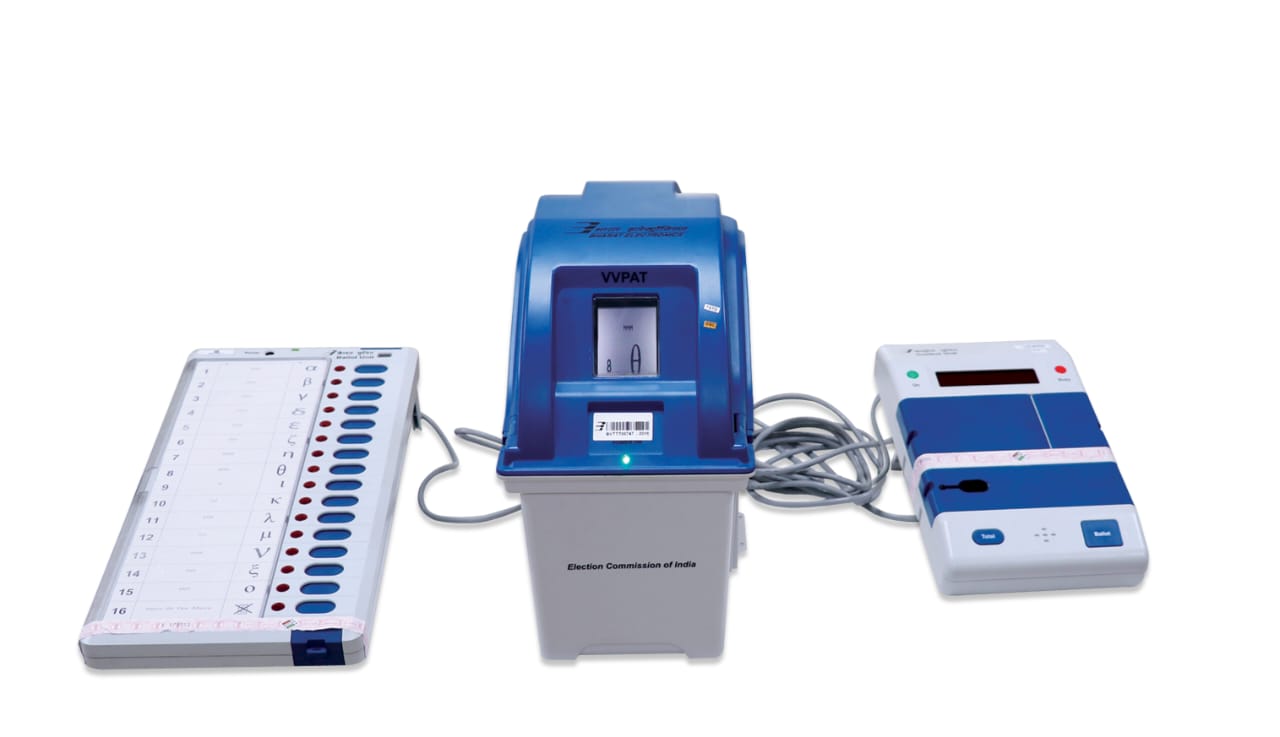 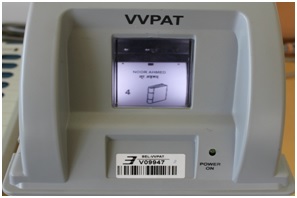 VVPAT- allows the voters to verify that their votes are cast as intended.
69
VVPAT
Voter Verifiable Paper Audit Trail is an independent system, attached with the Electronic Voting Machines, that allows the voters to verify that their votes are cast as intended.

When a vote is cast, the elector shall be able to view through the transparent window of the VVPAT, the printed paper slip showing the serial no, name and the symbol of the candidate of his choice.

The slip is visible through the VVPAT window after which it automatically gets cut and falls in the sealed drop box of the VVPAT.

Since June 2017, VVPATs are being used in all Elections.
70
[Speaker Notes: 7070]
HISTORY OF VVPAT
4th October 2010: An all-party meeting agreed to incorporate VVPAT with EVM.
14th August 2013: The Conduct of Elections Rules 1961 amended to use VVPAT.
September 2013: First used in Bye-election for 51-Noksen AC in Nagaland.
October 2013: Hon’ble Supreme Court allowed ECI to introduce the VVPAT system in a phased manner.
4th March 2017: Goa became the first State where 100% coverage of VVPATs with EVMs during Goa Legislative Assembly Election, 2017.
12th August 2017: In all party meeting, the Commission committed to ensure 100% coverage of VVPATs in all future elections.
April-May 2019: 100% Deployment of VVPATs in Lok Sabha Elections 2019.
71
[Speaker Notes: 7171]
VVPAT Complaint – Rule 49MA
In case a voter complains of wrong printing by VVPAT:

He will report to Presiding Officer.
Presiding Officer will take a declaration explaining that if found false he can be penalized.
PO will then record in 17A and permit him to cast a ‘test vote’ in presence of PO and Polling Agents.
If found false PO will record in 17A and 17C so that the test vote is not counted.
If found true then PO will stop poll and report to RO.

Since the introduction of VVPATs, more than 83 crore voters have cast their votes with full satisfaction & ONLY 17 (seventeen) complaints received u/r 49MA, which were all FOUND TO BE FALSE.
72
VVPAT RECOUNTING PROCESS
Counting of votes according to Rule 56C of Conduct of Election Rules,1961.

After announcement of result any candidate/ his agent may apply in writing to the RO for counting of paper slips of VVPAT under Rule 56D.

The RO shall pass a speaking order on whether the slip counting to be allowed.

Till date, in 16 (Sixteen) instances RO has allowed slip counting since 2017. All counts matched.
73
VVPAT RECOUNTING PROCESS
Between Dec 2017- Dec 2018 VVPAT slip count done in 1500 randomly selected PS and all these counts matched.

In 2019 Lok Sabha Elections 20,687 VVPATs counted and around 1.25 crore slips matched with EVM count. A total count variance of only 0.0004% found in 8 VVPATs, that too due to human errors and not machine errors, which are being looked into.
74
Why Going Back to Ballot not a Solution
Average around 2000 invalid votes in each Constituency when ballots used.

Vote stuffing was very easy with Ballot papers. EVMs designed to allow only 4 votes per minute ruling out vote stuffing.

Counting of Ballot Papers was always prone to manual errors. EVM counting both quick and accurate.

Retrograde step in the era of Technology when even financial transactions done electronically.

Ballot papers are made of wood pulp and hence made at a cost to environment.
75
THANK YOU